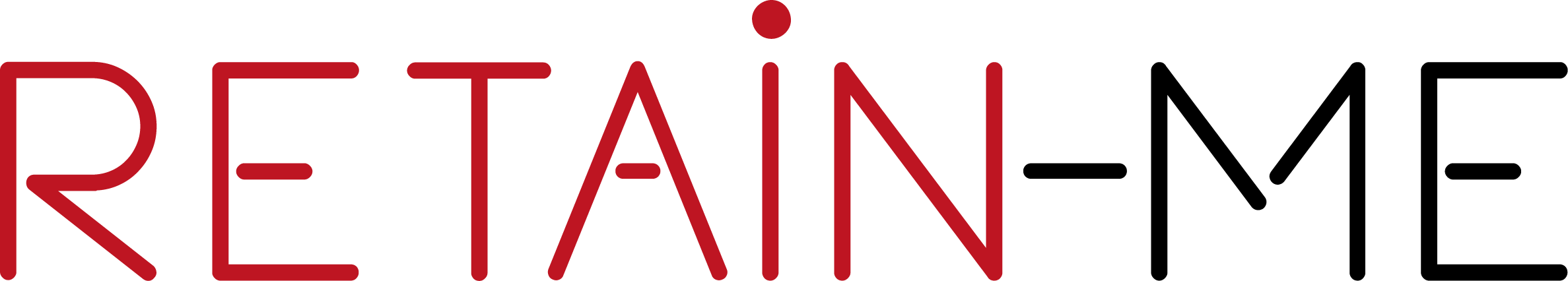 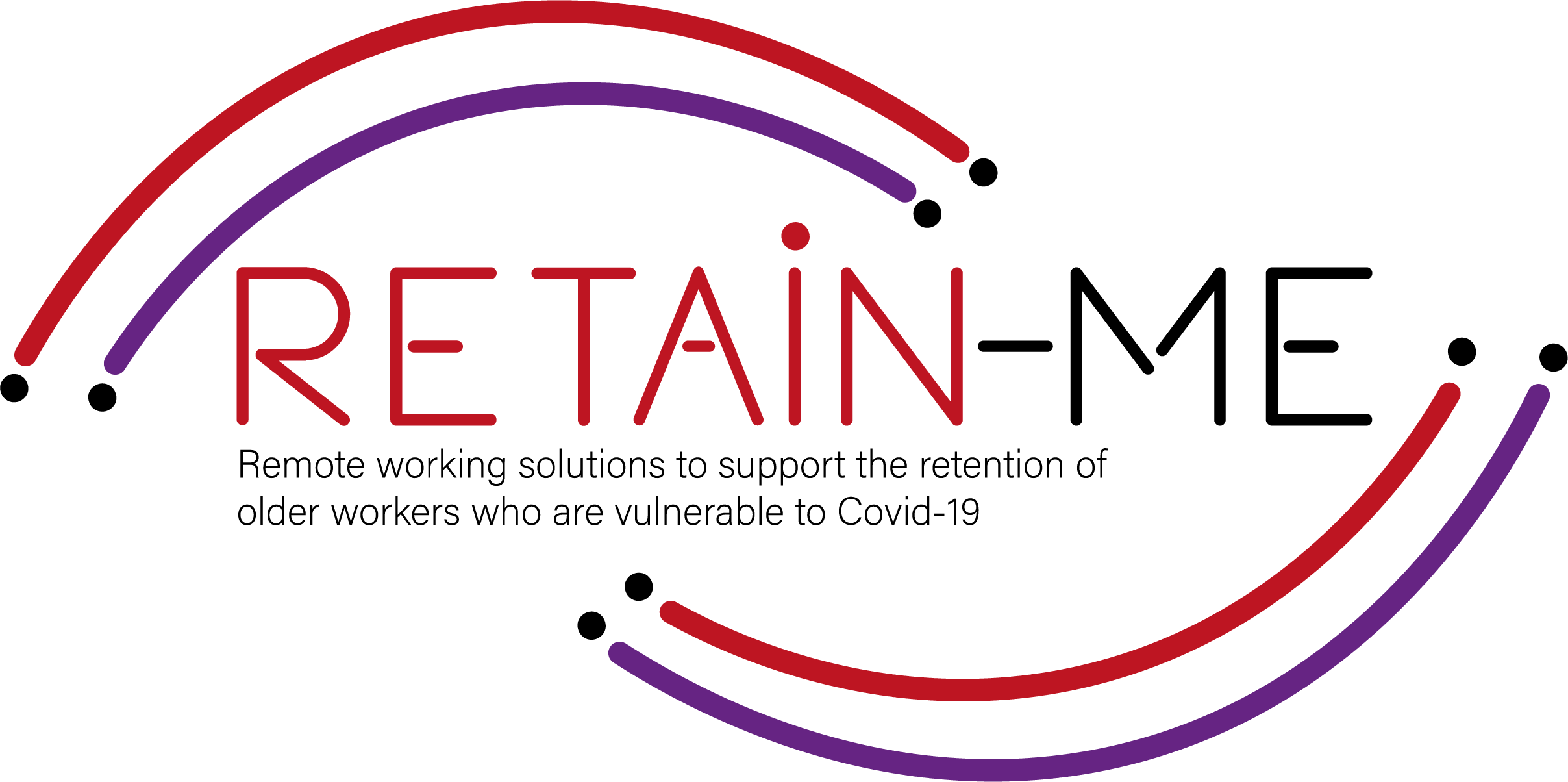 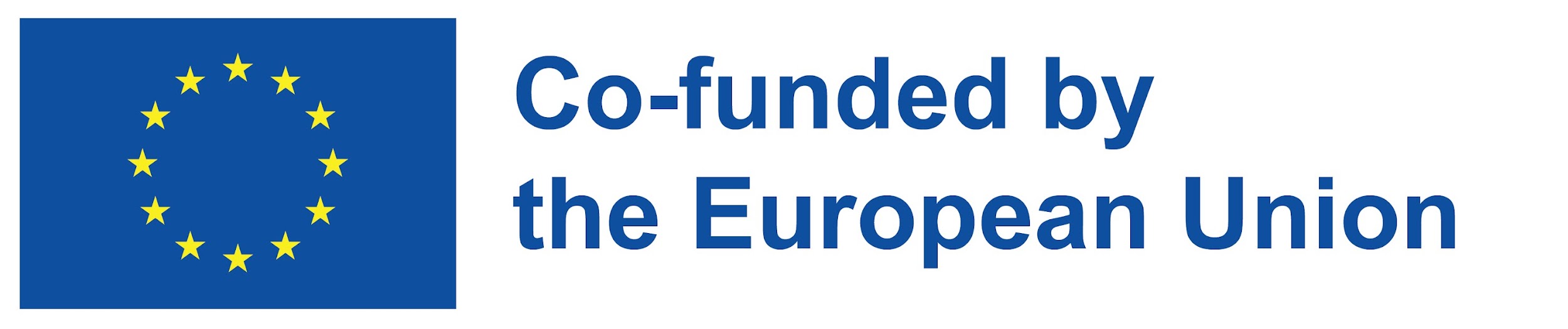 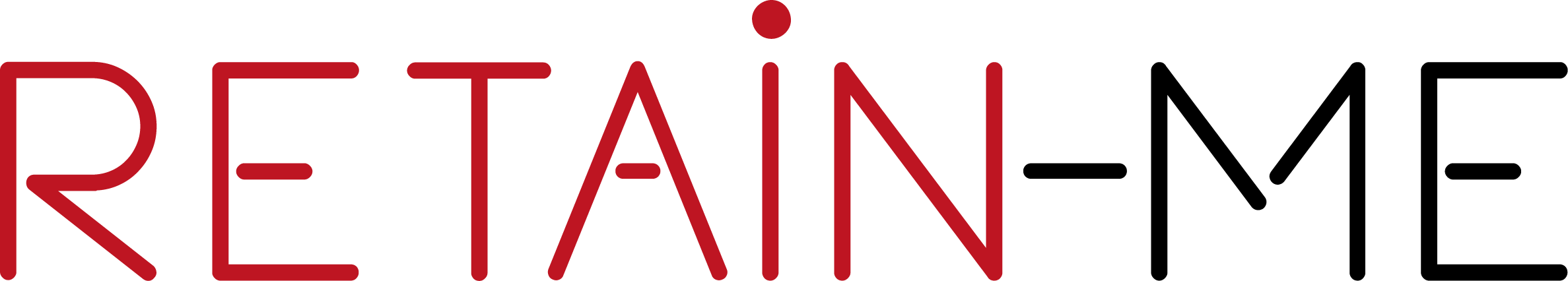 SKILLS FOR REMOTE JOB SEEKING
HOW TO ASSESS YOUR OWN SKILLS?
Hdbchdcbhwdcbdwhc wdhbc hwdc hd chc hc hc hd chdc condhdclhwdbcdhbcw
“Success isn’t always about greatness. It’s about consistency. Consistent hard work leads to success. Greatness will come.”
- Dwayne Johnson
Here you could describe the topic of the section
Here you could describe the topic of the section
Here you could describe the topic of the section
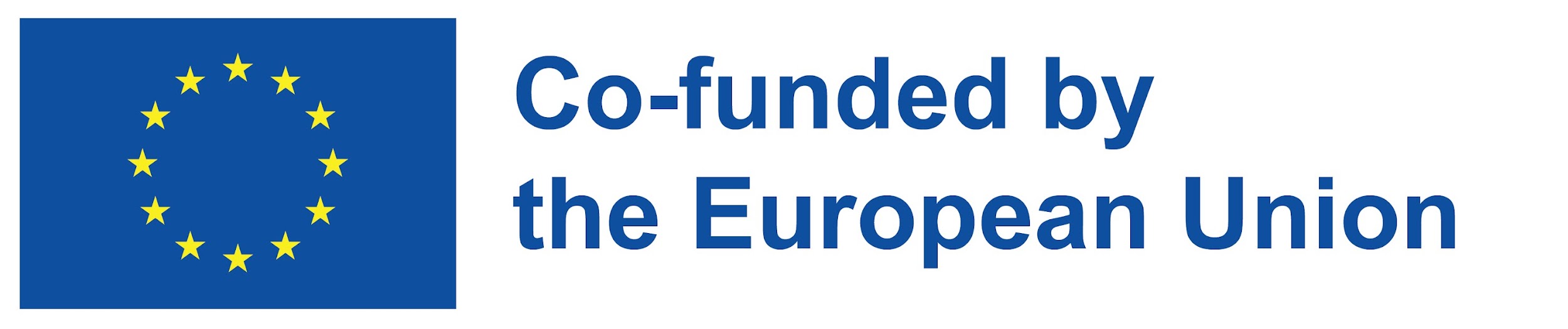 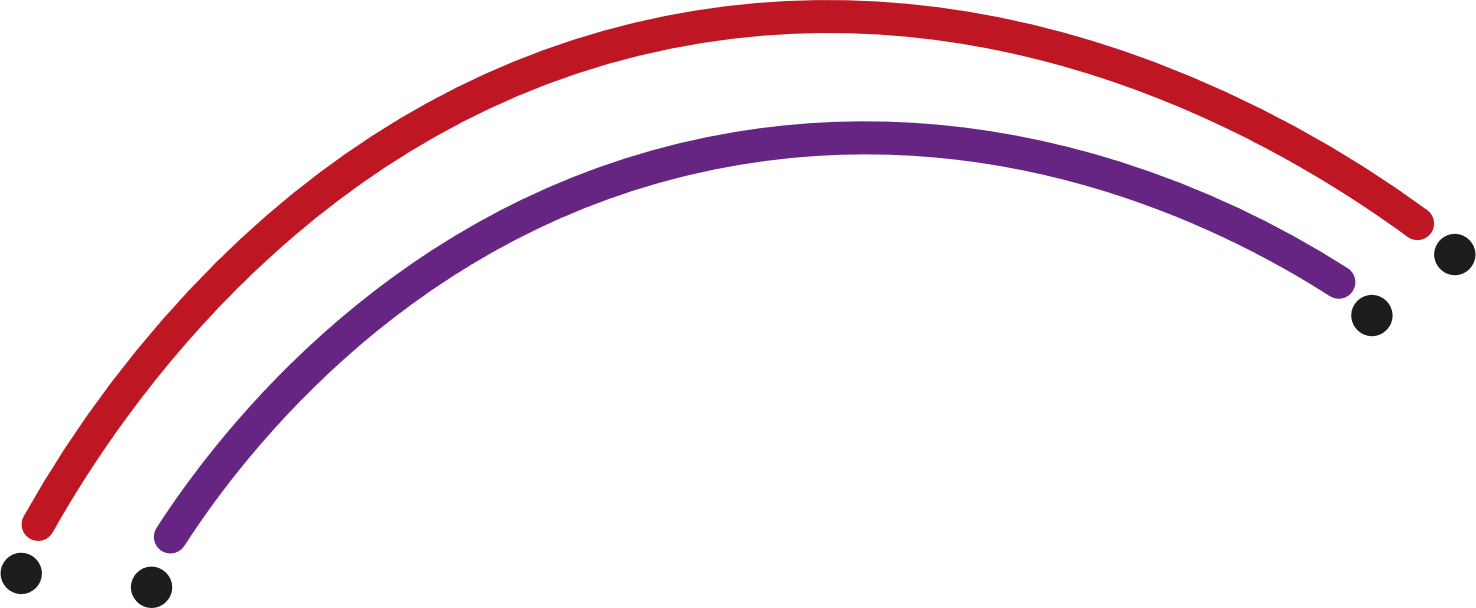 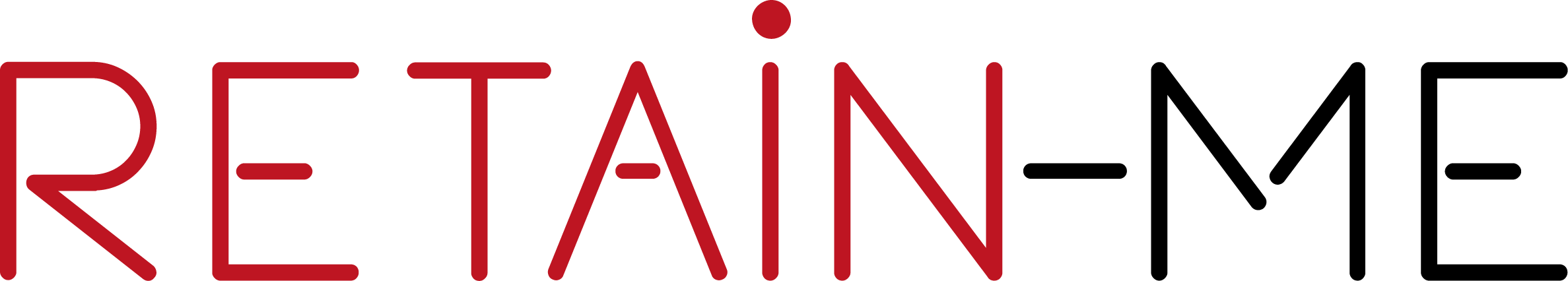 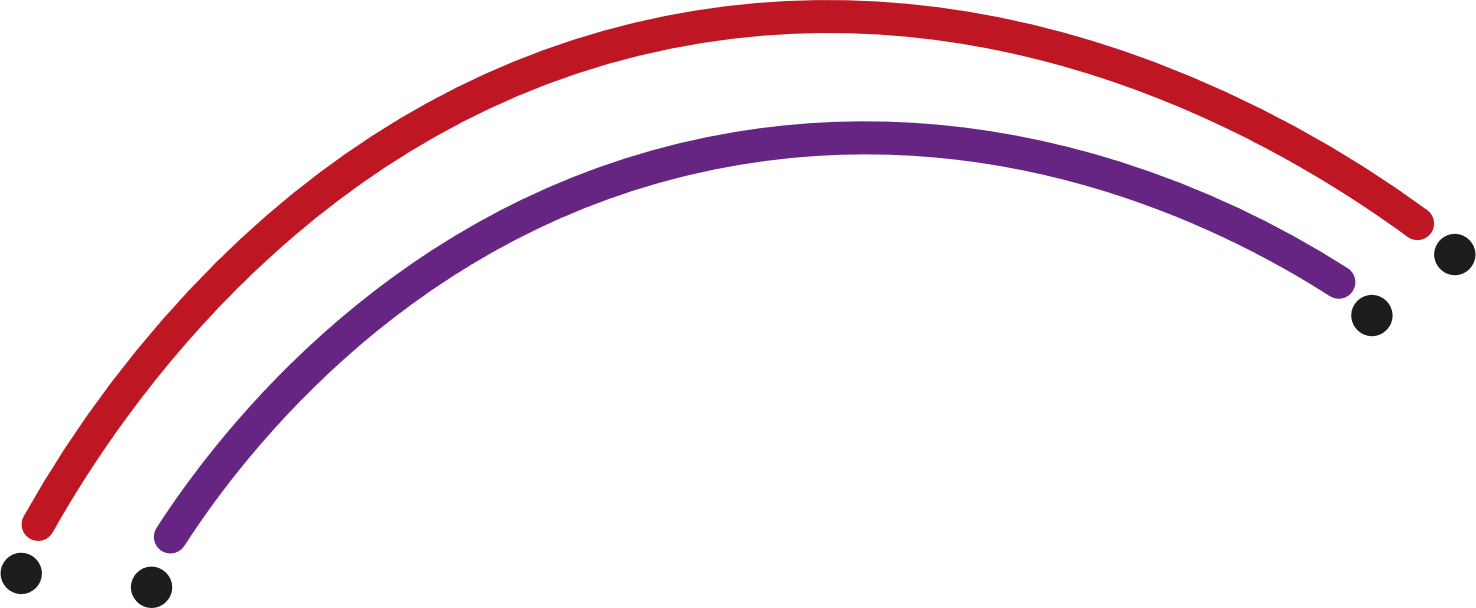 ASSESSMENT OF SKILLS
Assessment of your skills is vital if you are looking for a remote job. Assessing our skills might help us understand ourselves better, which can later lead to a personal development. Moreover, once you truly understand yourself and you know what your skills are, you can also start a more promising career! Therefore, the assessment of your skills can help you improve and leverage the skills you already have, but also develop new ones that might be helpful for you in finding a new career path.
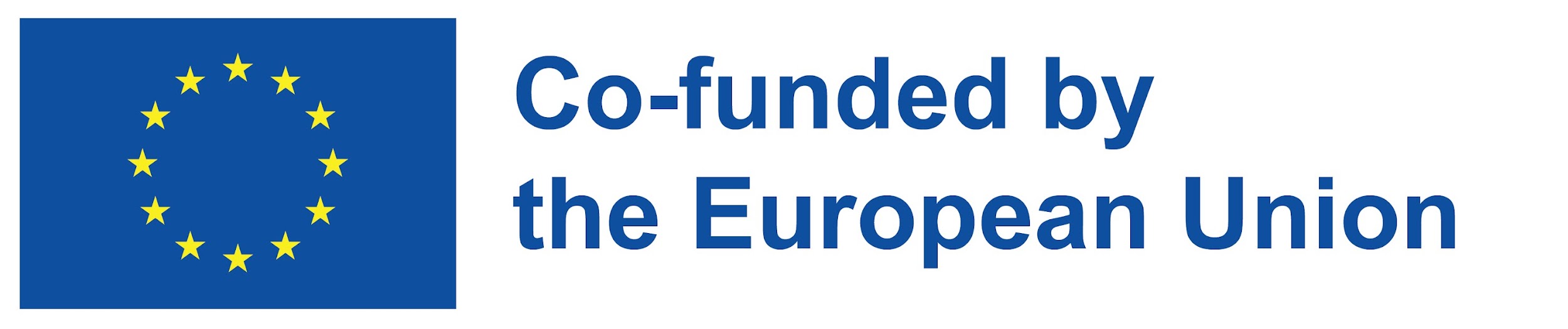 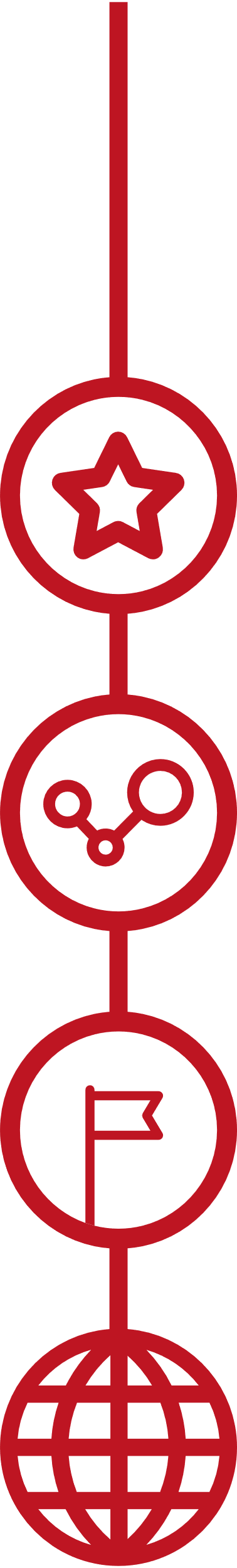 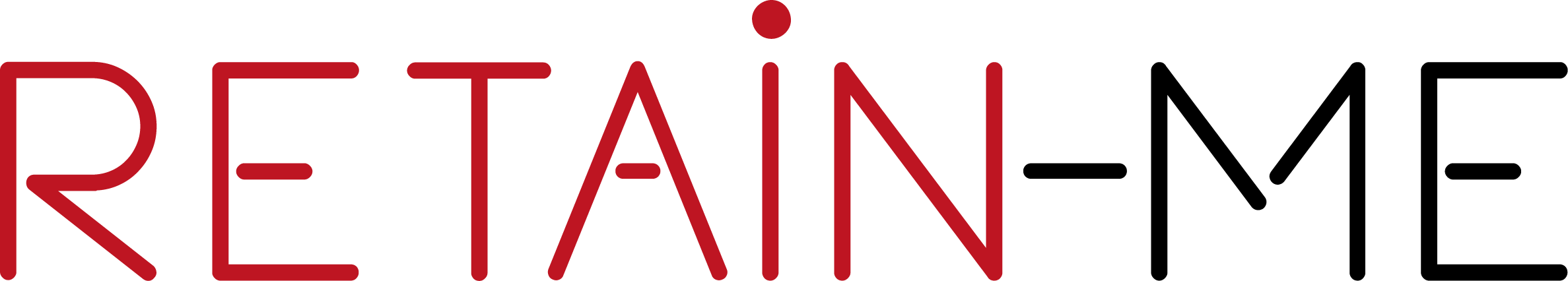 HARD SKILLS
“Hard skills involve technical knowledge or training. People get this knowledge and training through life experience.” 

https://ca.indeed.com/career-advice/resumes-cover-letters/hard-skills
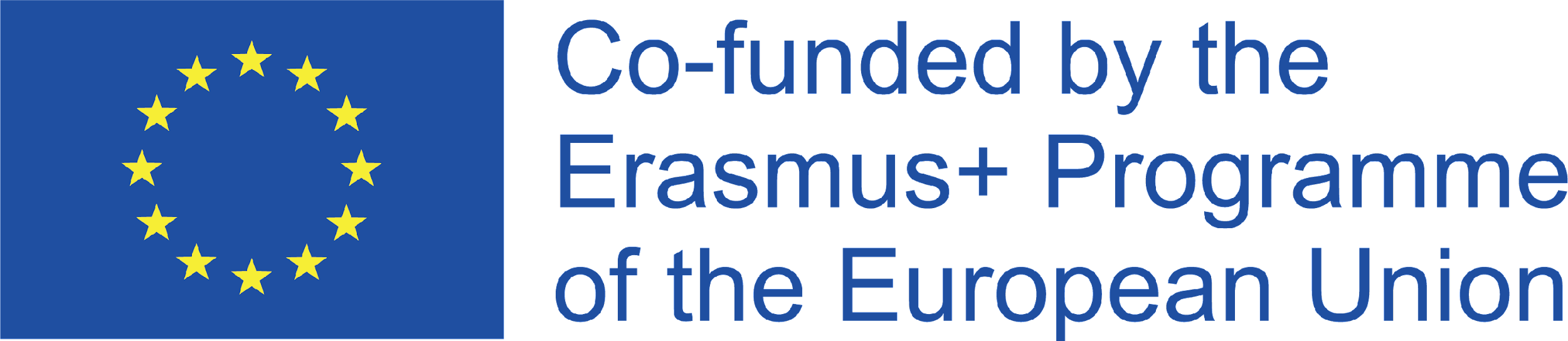 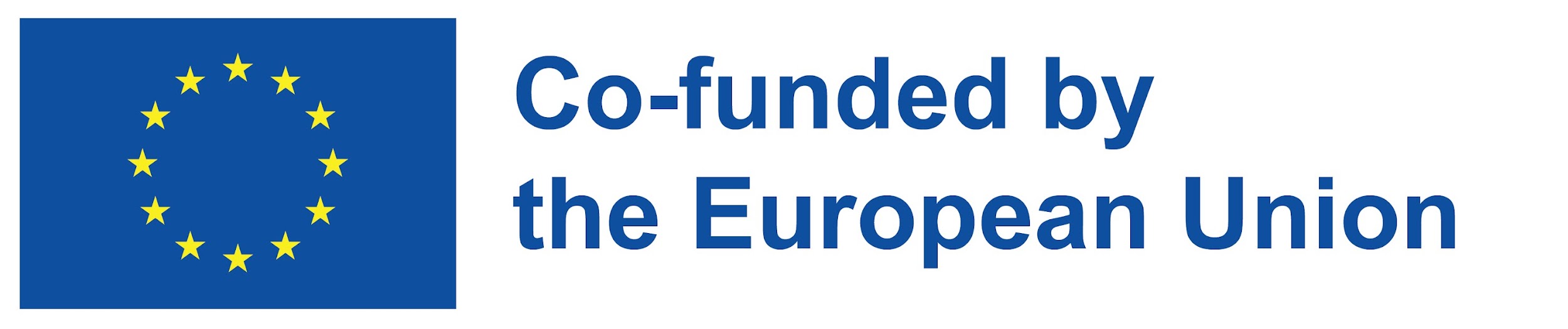 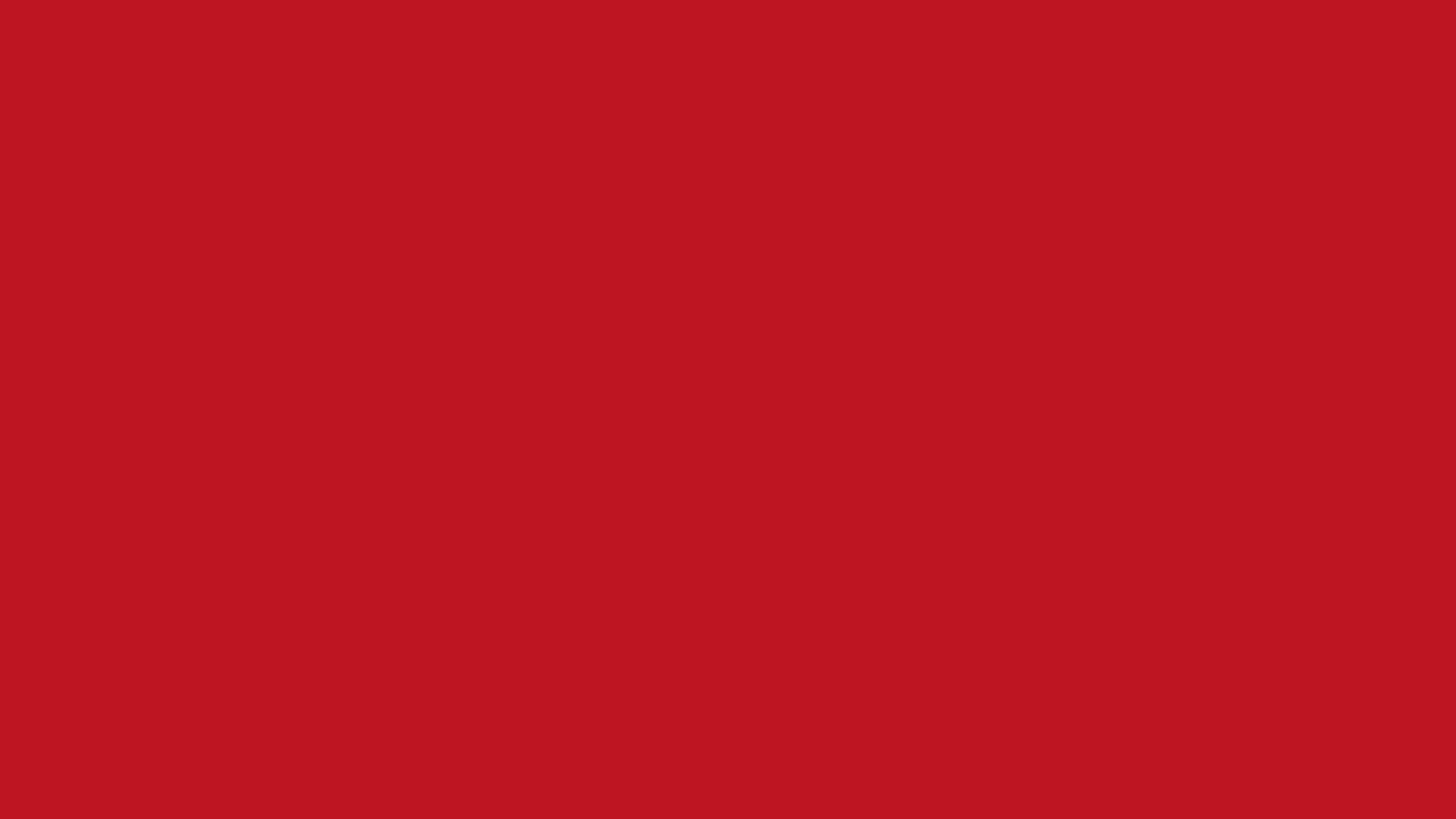 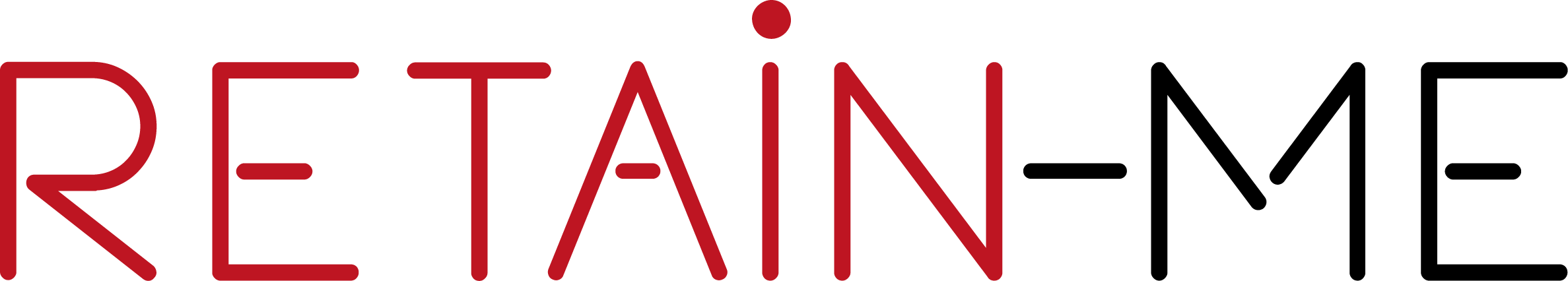 The most popular hard skills are:
• Project management
• Programming skills
• Foreign languages
• Writing skills
• Logistics
• Marketing
• Design skills 
• Microsoft Office 
• Analytical skills
• etc.
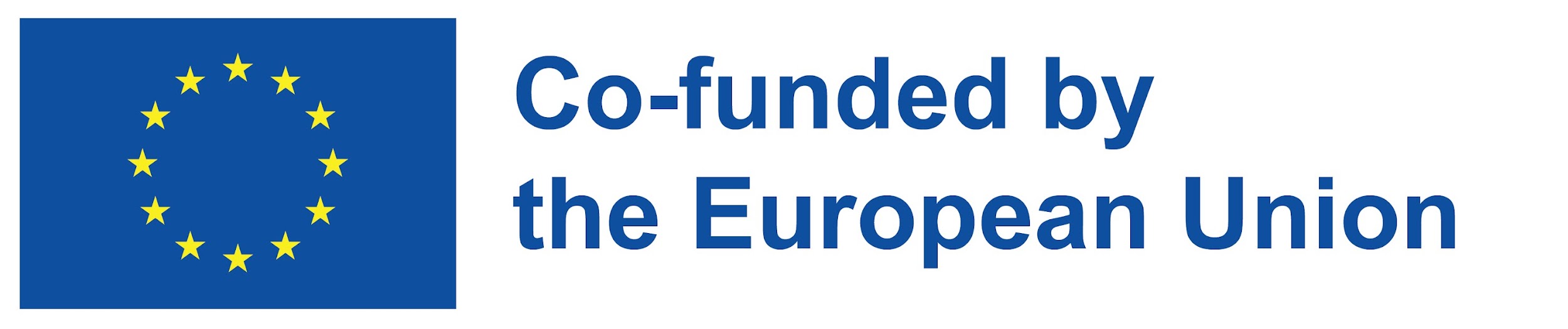 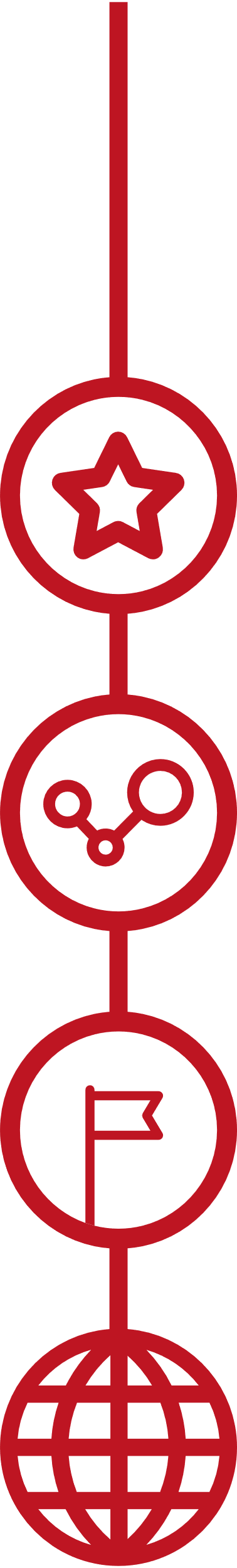 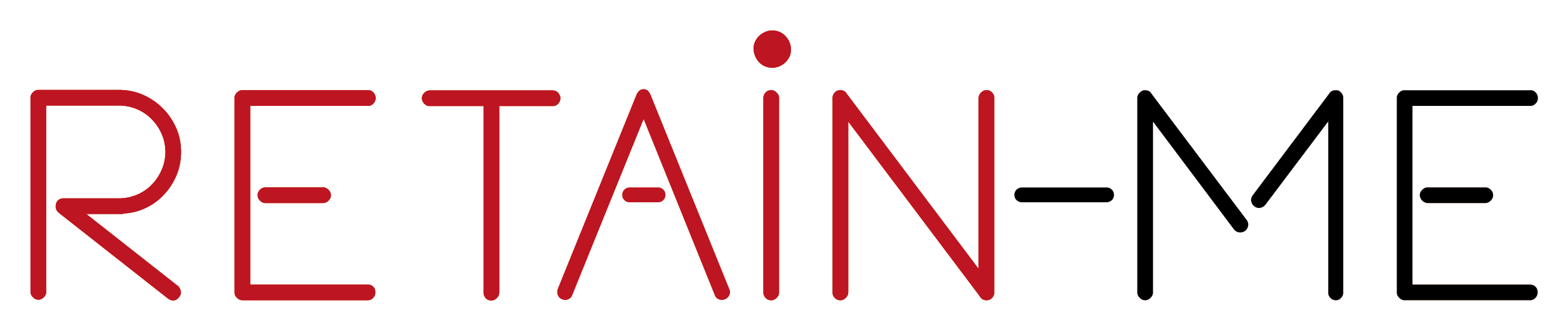 SOFT SKILLS
“Soft skills are habits and characteristics that shape how you work on your own and with others.”

- https://ca.indeed.com/career-advice/resumes-cover-letters/hard-skills
Some of the most critical professional skills cannot be taught in a classroom or measured on paper.
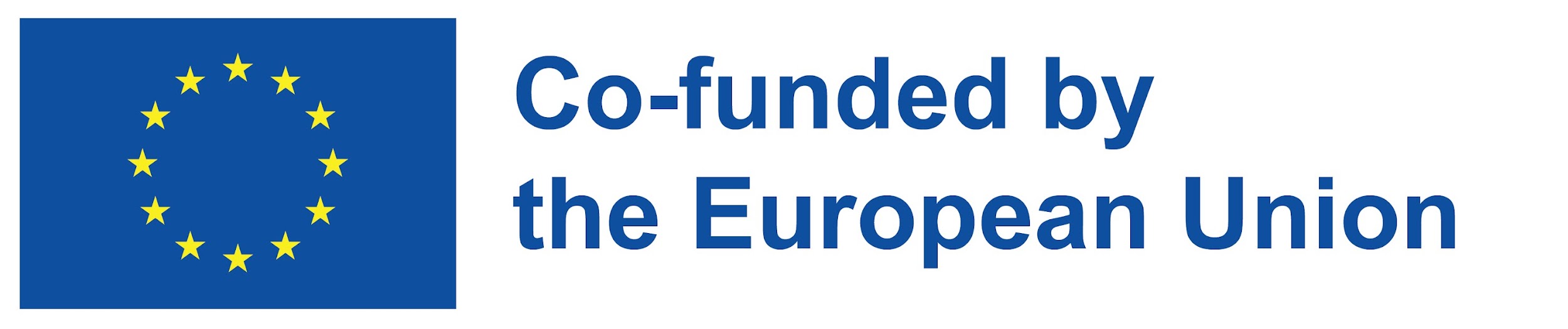 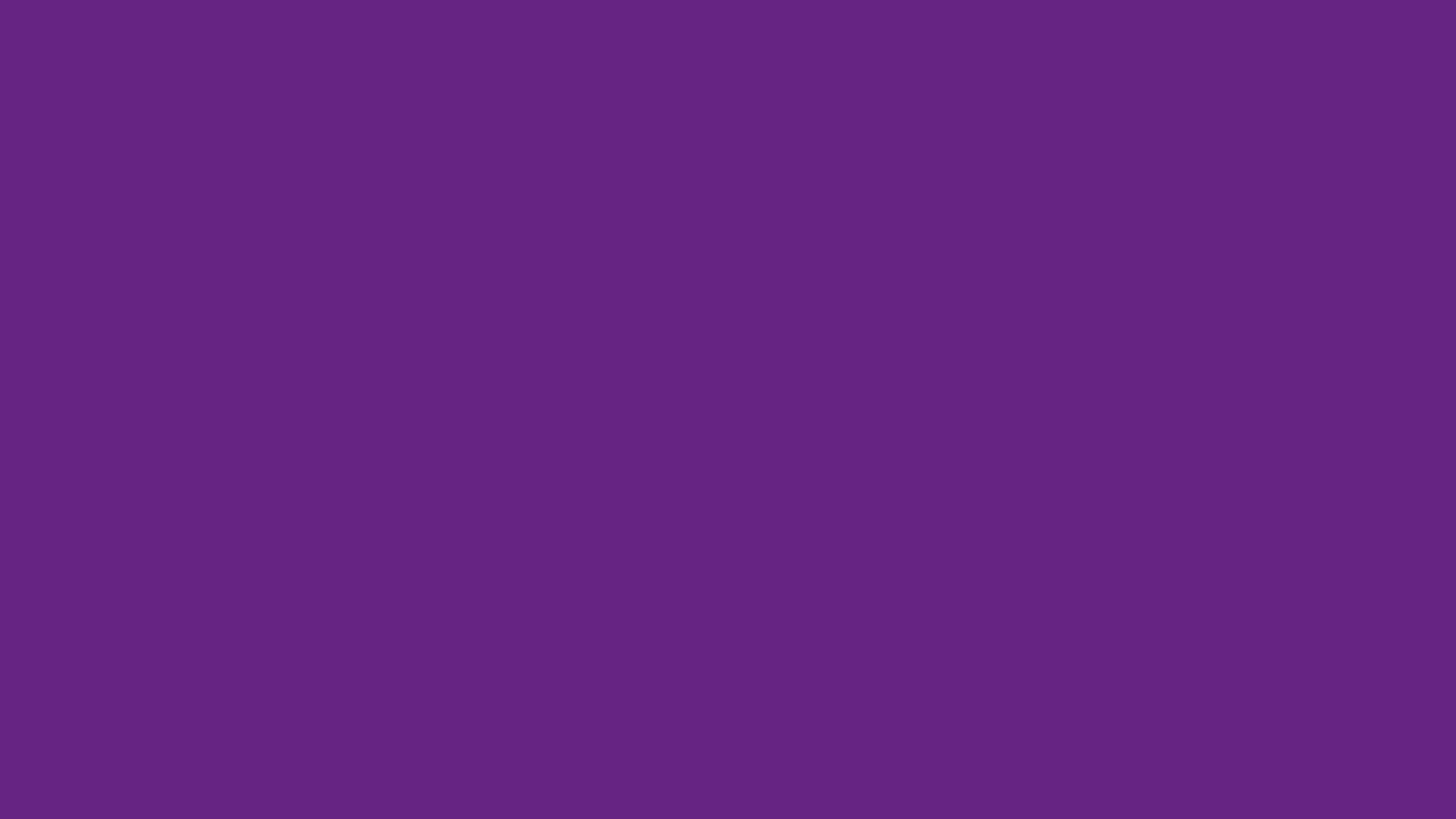 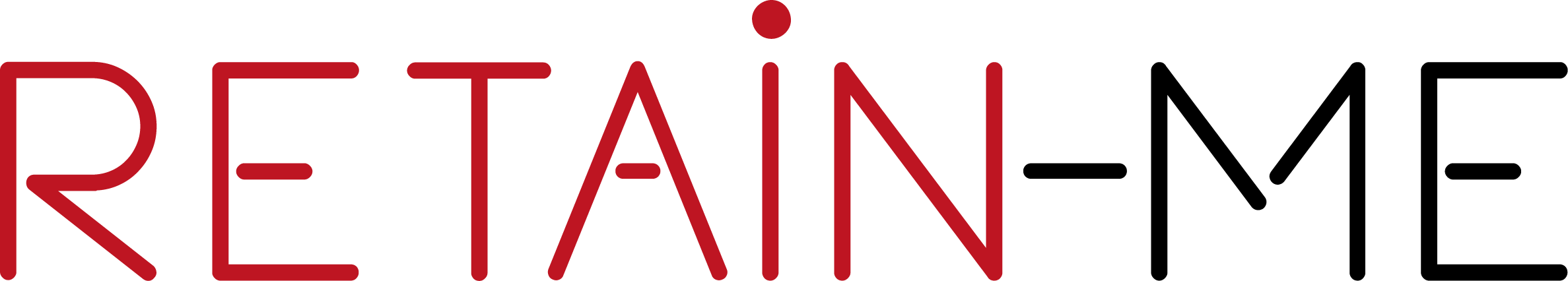 The most common soft skills:
• Communication
• Teamwork
• Problem-solving
• Critical thinking
• Organizational skills
• Time management
• Stress management
• Leadership
• Creativity
• Adaptability
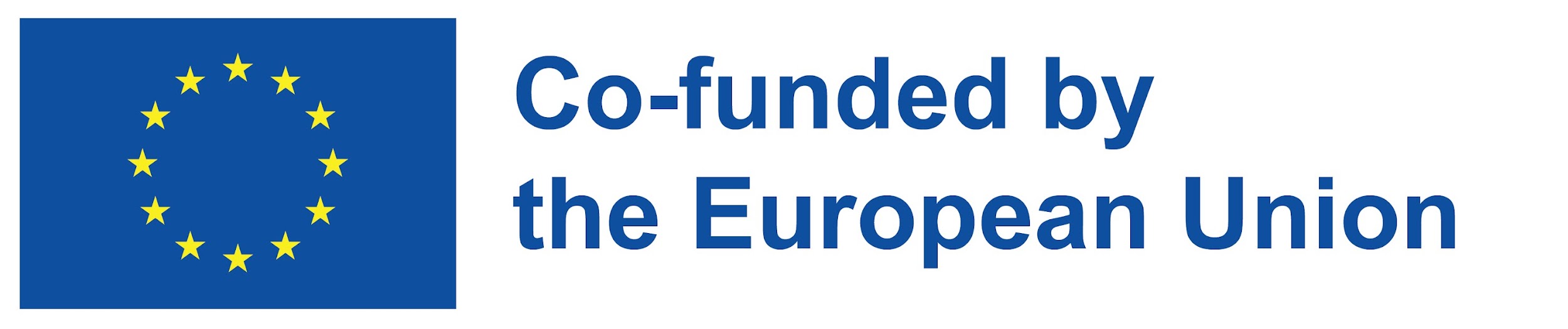 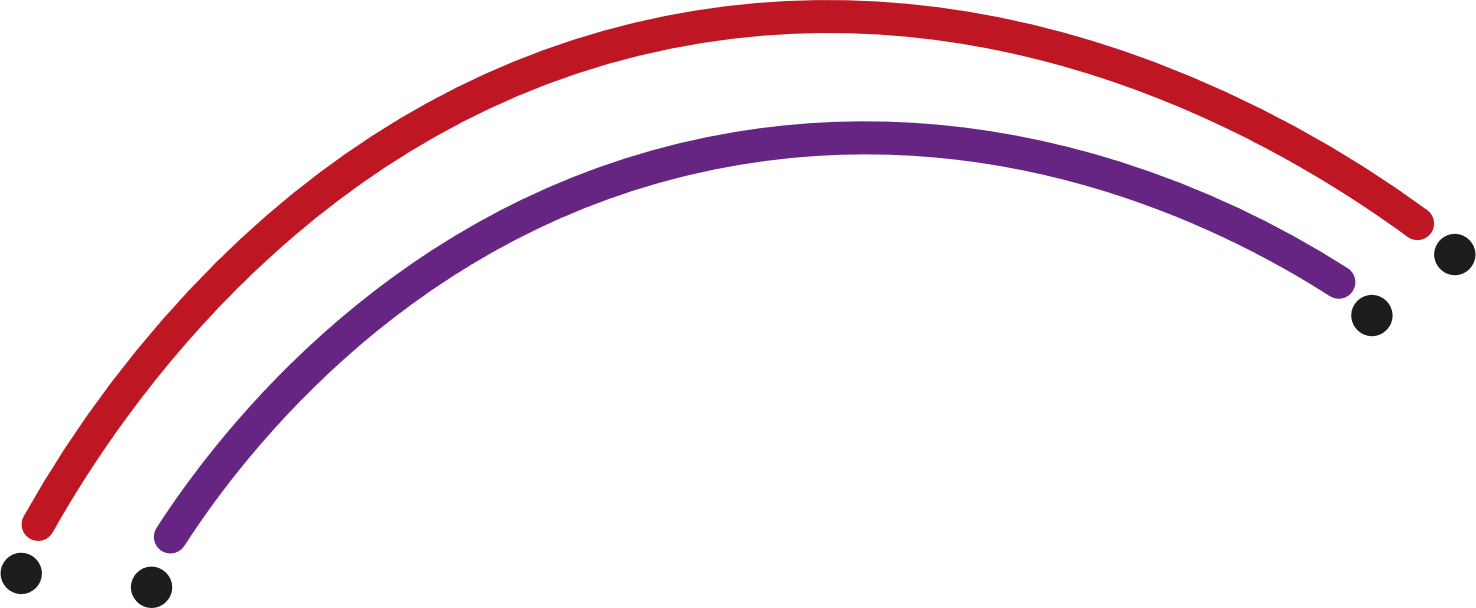 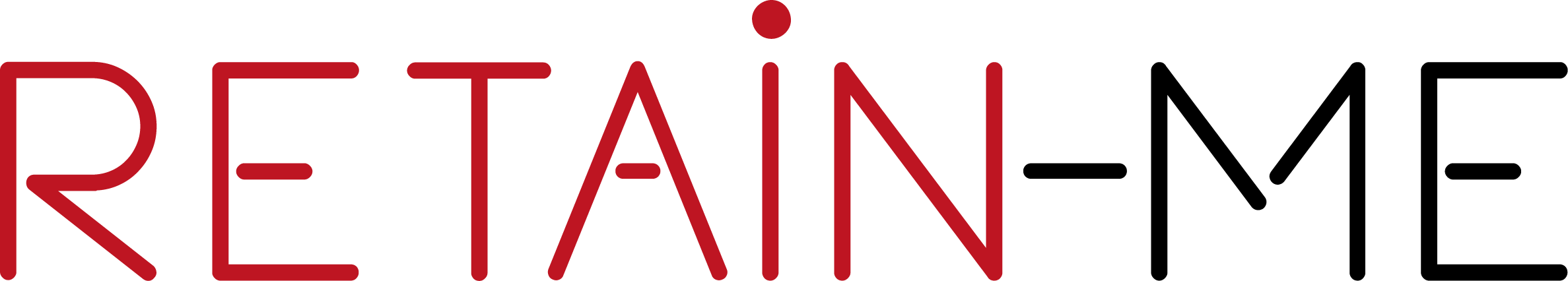 THE WAY TO ASSESS YOUR SKILLS:
• Make a list of all your hard and soft skills.
• Rate your skills using a scale – it can be a scale of 1 to 10.
• Think about what you’ve always been good at.
• Ask your friends, family, ex-colleagues, ex-managers for feedback.
• Dive into your past performance reviews.
• In the end, prioritize what skills you want to work on!
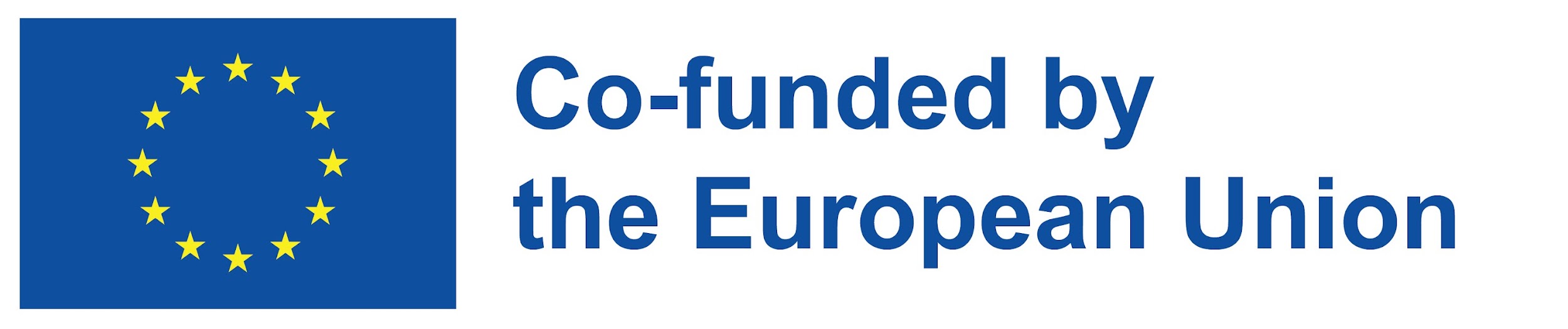 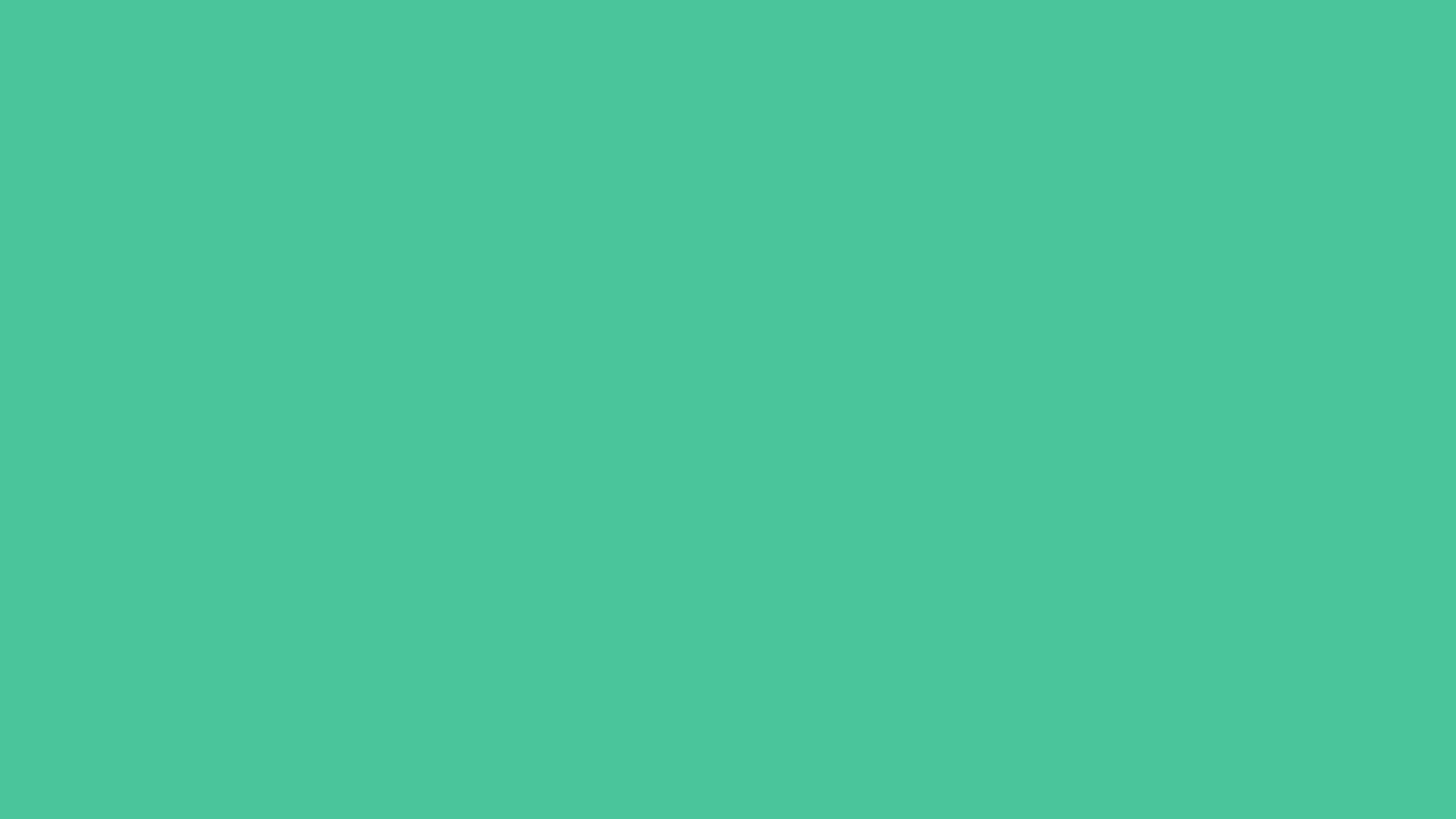 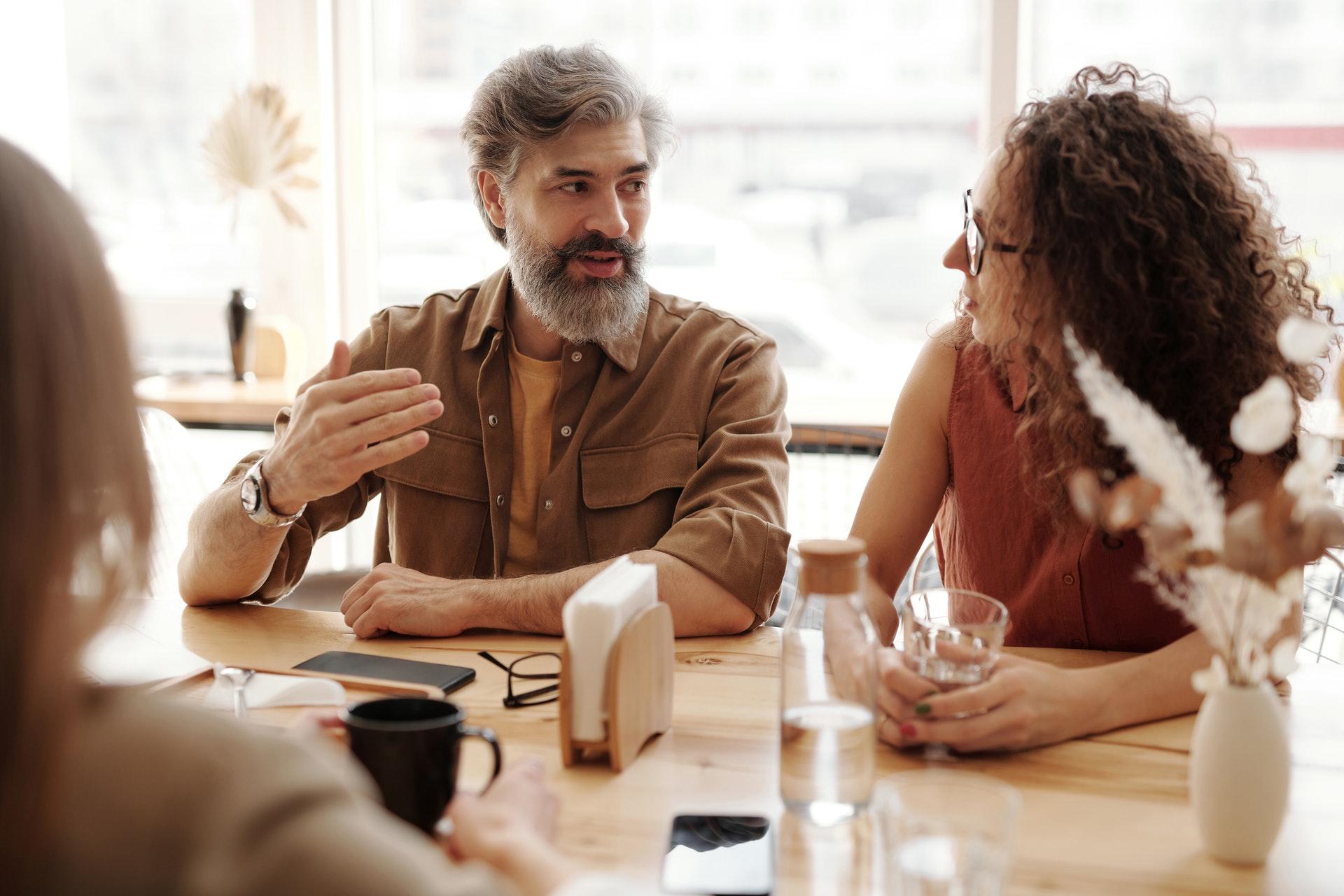 FOR MORE INFORMATION
To learn more about soft and hard skills, 
and how to assess them, visit Indeed.com 
https://ca.indeed.com/career-advice/resumes-cover-letters/hard-skills
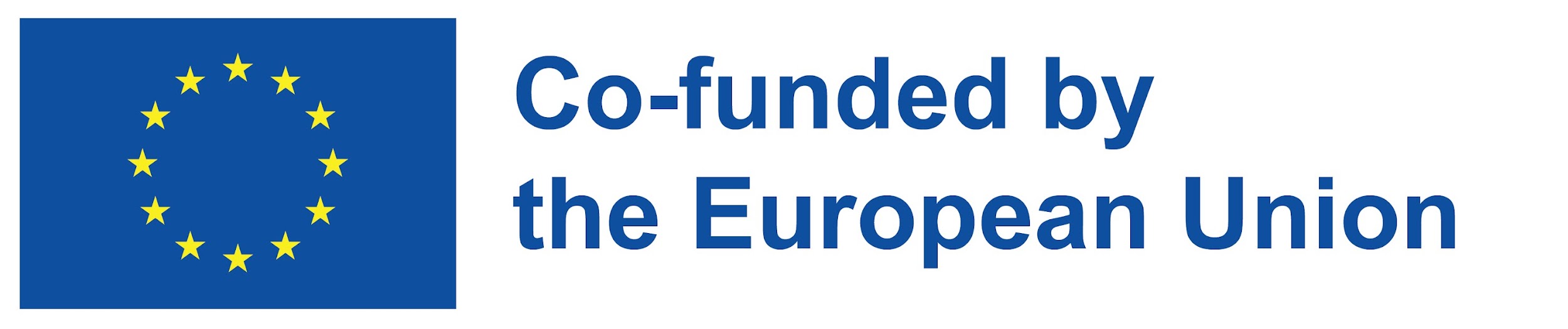 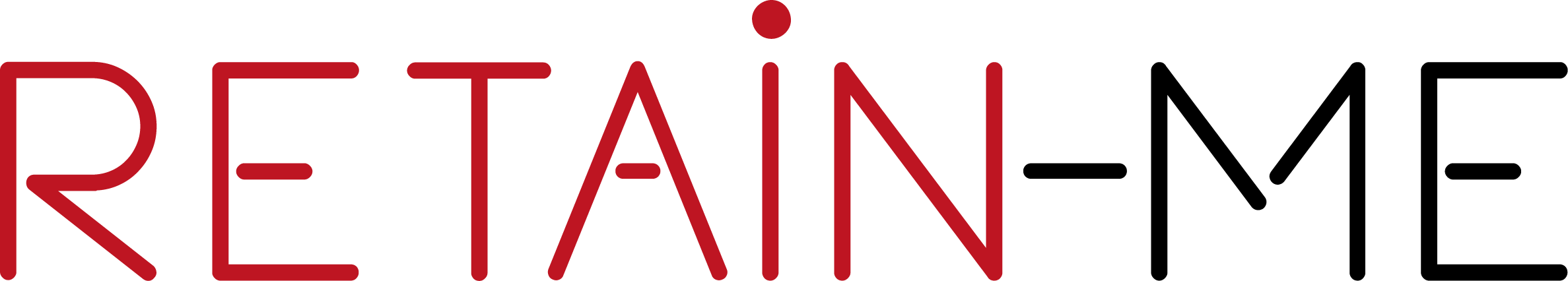 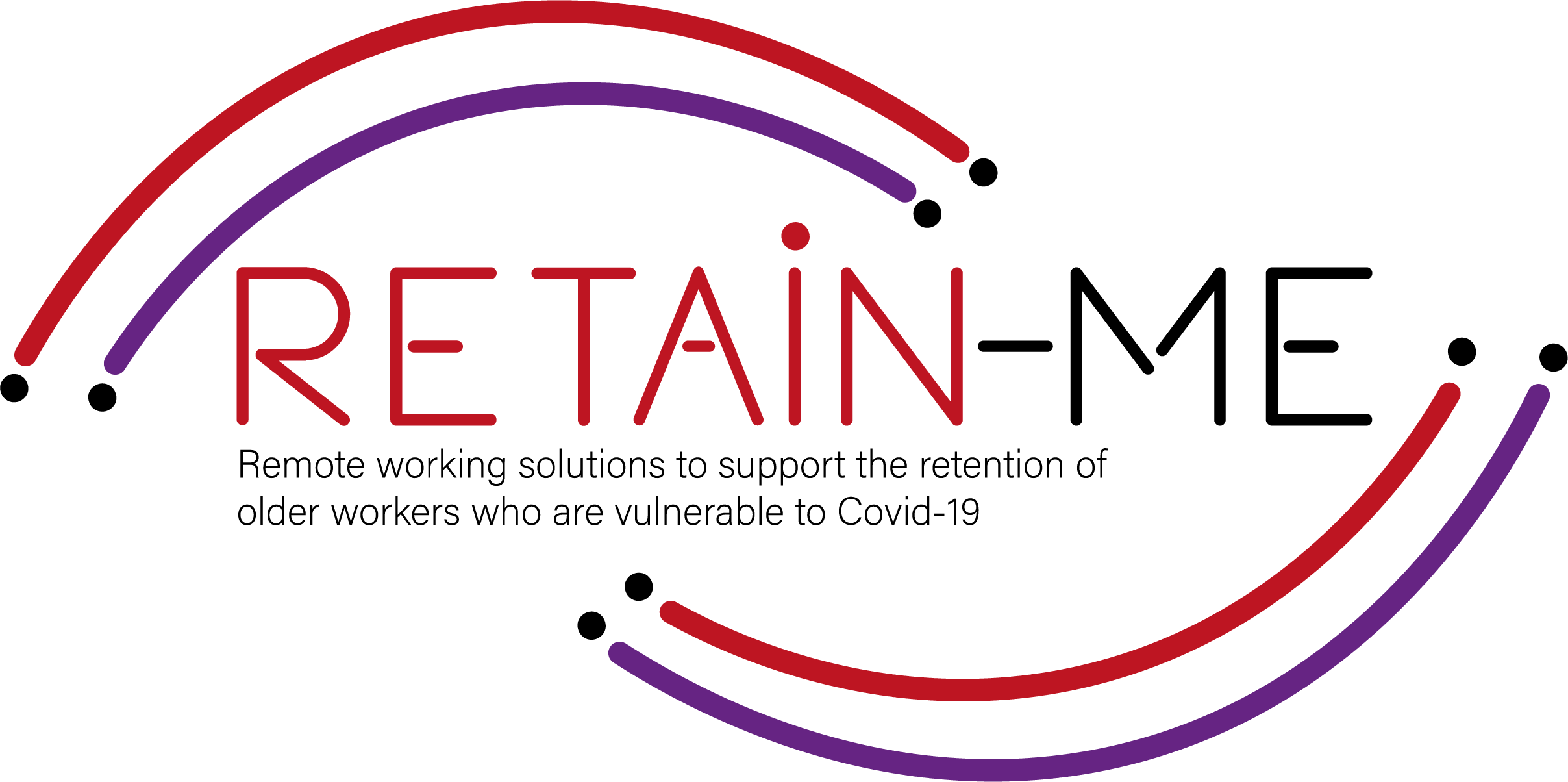 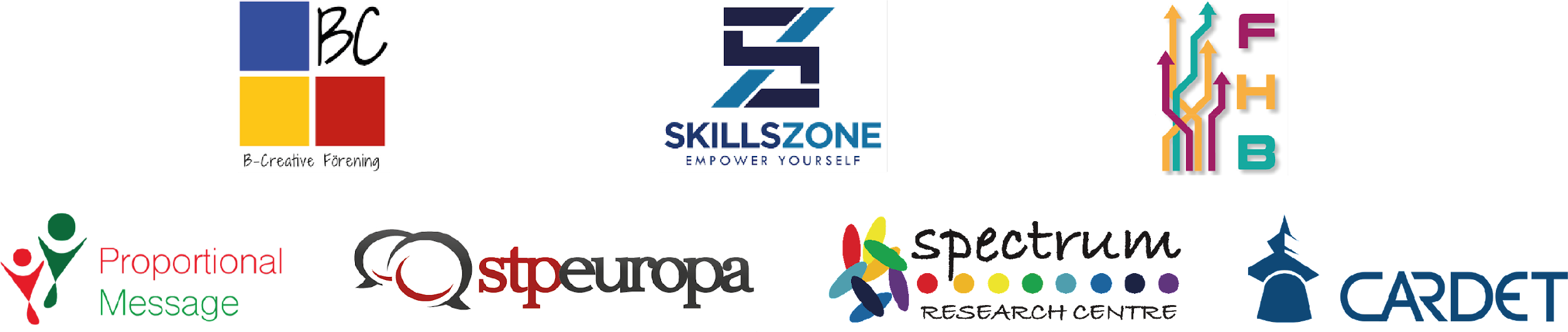 "The European Commission's support for the production of this publication does not constitute an endorsement of the contents, which reflect the views only of the authors, and the Commission cannot be held responsible for any use which may be made of the information contained therein.” Project Number: 2021-1-SE01-KA220-VET-000032922
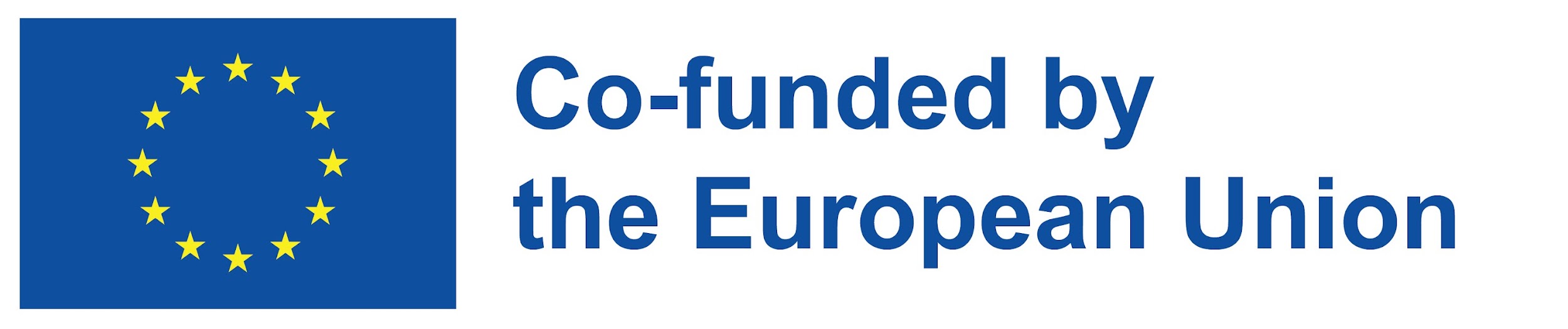